Nebenfach-Einführung WS 19/20
09.10.2019
Agenda
Fachschaft
Aufbau der Nebenfach-Studiengänge
Stolpersteine
Zulassungsbedingungen für WiWi-Master
Einrichtungen der Universität
Leben in Regensburg
Rund um die Fachschaft Wirtschaft
I. Fachschaft
Fachschaft Wirtschaft
Offizielle Studienberatung
Vertretung im Fakultätsrat und Konvent
Kommunikation mit Professoren und Prüfungsamt
Informationsveranstaltungen
Klausurensammlung (auch zum Download)
WiWi-Fete
Sommerfest
Glühweinverkauf
Was sonst noch anfällt

www.fachschaft-wirtschaft.de
Wie ist das 2. Hauptfach/Nebenfach allgemein aufgebaut?
II. AUFBAU
Studiengänge
Betriebswirtschaftslehre
Volkswirtschaftslehre
Wirtschaftsinformatik


Insgesamt 30 ECTS (Nebenfach), 60 ECTS (2. Hauptfach) bzw. 
62 ECTS (Winfo als 2.Hauptfach) zu erreichen
Zeitlicher Rahmen
Das Studium soll innerhalb von 6 Semestern abgelegt werden (Regelstudienzeit - BaFöG!).
Module & Modulgruppen
Jedes Modul ist einer Modulgruppe zugeordnet

Jede Modulgruppe muss bestanden werden, nicht jedes Modul

Modulgruppennote berechnet sich aus dem mit KP gewichteten
Durchschnitt

Prüfungsanmeldung erfolgt über FlexNow! ca. 2 Monate vor
den Prüfungen
[Speaker Notes: Prüfungsanmeldung ungleich Kursanmeldung!!!
Zeitraum ist anders als in vielen anderen Fakultäten!!!]
Module
Bestehen meist aus Vorlesung und Übung jeweils einmal pro Woche
Prüfungen sind i.d.R. in den 4 Wochen nach Vorlesungsende,
vereinzelt aber schon während der Vorlesungszeit

Bis zu 50% der Kursnote können theoretisch mit
semesterbegleitenden Leistungen (SBL) erbracht werden  Prüfung muss aber bestanden sein!

Die meisten wirtschaftswissenschaftlichen Kurse umfassen 6 ECTS
[Speaker Notes: Gegenteil von c.t. ist s.t. = sine tempore
In erster Phase kaum relevant]
Beispielrechnung
Beispielrechnung
Allgemein: Summe(Note * KP) / Summe(KP) = Modulnote
Beispielmodul: 66,6/ 30 = 2,22000

Hinweis: Nur die ersten zwei Dezimalstellen werden beachtet, der Rest wird abgeschnitten
[Speaker Notes: Es findet also keine Rundung statt!]
Wiederholungsmöglichkeiten
Modulprüfungen
Einmalig bei Nichtbestehen im Folgesemester
Ein Auslandssemester verlängert die Frist um die Dauer des Auslandsaufenthaltes
Keine Verlängerung der Wiederholungsfrist aufgrund von Beurlaubung oder Exmatrikulation
Anmeldung auch bei Wiederholungsprüfungen nötig!

Projektseminar
Einmalig bei Nichtbestehen möglich
Muss spätestens 6 Monate nach Bekanntgabe des Ergebnisses des Erstversuchs abgegeben werden
Aufbau BWL als Nebenfach
Modulgruppe „Grundlagen der BWL für Studierende anderer
Bachelorstudiengänge“ (30 ECTS)

Einführung in die BWL (1.Vorlesungswoche)
Buchhaltung
Finanzierung
Investition
Kosten- und Leistungsrechnung
Marketing Grundlagen
[Speaker Notes: Schein abholen nicht vergessen!!!]
Aufbau BWL als 2. Hauptfach
Modulgruppe „Grundlagen der BWL“ (30 ECTS)
wie Nebenfach

Modulgruppe „BWL für Studierende anderer
Bachelorstudiengänge“ (30 ECTS)
Externe Unternehmensberichterstattung I
Organisationslehre
Management & Unternehmensgründung (Voraussetzung: Modul „Grundlagen der BWL“ abgeschlossen)
Entscheidungslehre
Steuerrechtliche Grundlagen
Leistungserstellung
Aufbau VWL als Nebenfach
Modulgruppe „Grundlagen der VWL für Studierende anderer
Bachelorstudiengänge“ (30 ECTS)
Mikroökonomik I
Mikroökonomik II
Makroökonomik I
Makroökonomik II

Aus folgenden Wahlmodulen ist eines auszuwählen:
Ökonomie I
Mathematik
Methoden der Volkswirtschaftslehre
Aufbau VWL als 2. Hauptfach
Modulgruppe „Grundlagen der VWL“ (30 ECTS)
wie Nebenfach
Modulgruppe „VWL für Studierende anderer
Bachelorstudiengänge“ (30 ECTS)
   5 der folgenden Kurse:
Industrial Organization
Kapitalmarkttheorie
Methoden der VWL*
Ökonometrie I*
Ökonometrie II
Ökonometrie III
Regionalökonomie I
Geldtheorie und -politik
Außenhandelstheorie und -politik
International Finance
Quantitative Wirtschaftsforschung
Soziale Sicherung
Wirtschaftsbeziehungen zu den MOE-Staaten
Wirtschaftspolit. Institutionen der MOE-Staaten
Entwicklungsökonomie
*Falls nicht bereits im Grundlagenmodul belegt
Aufbau Wirtschaftsinformatik als 2. Hauptfach
Modulgruppe „Grundlagen der Wirtschaftsinformatik für
Studierende anderer Bachelorstudiengänge“ (30 ECTS)

Einführung in die BWL (1.Vorlesungswoche)
Einführung in die Informatik und Wirtschaftsinformatik +
	Betriebliche Informationsverarbeitung
Datenbanken im Unternehmen
Leistungserstellung
Objektorientierte Programmierung
Unternehmensmodellierung
Aufbau Wirtschaftsinformatik als 2. Hauptfach
Modulgruppe „Wirtschaftsinformatik für Studierende anderer
Bachelorstudiengänge“ (24 ECTS)

Informationsmanagement
Internettechnologien und Network-Computing
Algorithmen, Datenstrukturen und Programmierung
Praxis des Programmierens

Projektseminar (8 ECTS)
Nützliches
Auf den Seiten des Prüfungsamtes gibt es Merkzettel für den Krankheitsfall bei Prüfungen

Alle Studienablaufpläne sind auf der Fakultätsseite unter Studium zu finden

Die PO sollte jeder einmal selbst lesen!
[Speaker Notes: Immer wenn in der Prüfungsordnung der Begriff "Durchschnittsnote"
verwendet wird (bei der Berechnung der Modulnoten sowie bei der
Berechnung der Master-Gesamtnote), wird NICHT gerundet, SONDERN nur die
ersten beiden Nachkommastellen berücksichtigt und alle weiteren
Nachkommastellen abgeschnitten.]
Stundenplan
Online-Vorlesungsverzeichnis: Link auf unserer Webseite (LSF)
Aktuell und verbindlich sind nur die Aushänge der Lehrstühle am „Blauen Brett“ gegenüber der WiWi-Bibliothek bzw. den Websites der Lehrstühle
Meist stehen mehrere Übungstermine zur Auswahl
[Speaker Notes: Eine gesonderte Stundenplaneinführung findet am Dienstag um 13:00 Uhr im Audimax statt.]
Pflichtveranstaltung
Was sollte ich vermeiden?
III. Stolpersteine
Vermeidet Folgendes
Eine Modulgruppe ist endgültig nicht bestanden

Winfo-Projektseminar ist endgültig nicht bestanden


Sonst ist euer Studium sofort beendet!

	Außerdem müsst ihr die Modulgruppe „Grundlagen der BWL“ abgeschlossen haben, um das Modul Management & Unternehmensgründung belegen zu können
Was ihr kennen solltet
V. Einrichtungen der Universität
Bibliotheken der Universität
Zentralbibliothek mit verteilten Teilbibliotheken

Öffnungszeiten der Wiwi-Bibliothek:
	Mo - Fr:	08:00-24:00 Uhr
	Sa - So:	08:00-22:00 Uhr


Einführung in die Benutzung der Bibliothek: Anmeldung online auf den Seiten der Bibliothek
[Speaker Notes: Öffnungszeiten ändern sich vermutlich bald]
Studentenkanzlei
Beurlaubungen (Praktika, Ausland)

Studienfachwechsel

Immatrikulation/Exmatrikulation

Rückmeldung
Weitere Einrichtungen
Rechenzentrum

Sportzentrum

Akademisches Auslandsamt

Zentrum für Sprache und Kommunikation

Marketing & Career Service
Sonstiges
Vi. Studieren in Regensburg
Ein paar Infos
Die Regensburger Altstadt ist UNESCO Weltkulturerbe
Regensburg hat wohl die höchste Kneipendichte Deutschlands
Rund 65 Bars und 10 Clubs
Es gibt über 30.000 Studenten in Regensburg
[Speaker Notes: Ca. 135000 Einwohner 15 Prozent sind Studenten!
Achtet auf eure Jacken!!]
Hinweis
Einwohnermeldeamt
Jeder hier Wohnhafte muss in Regensburg gemeldet sein
Bürgerbüros: Dr.-Martin-Luther-Straße 3 bzw. Brennesstraße 16 und Friedrich-Viehbacher-Straße 3
[Speaker Notes: Wenn man sich nicht meldet und erwischt wird gibt es Geldstrafen!]
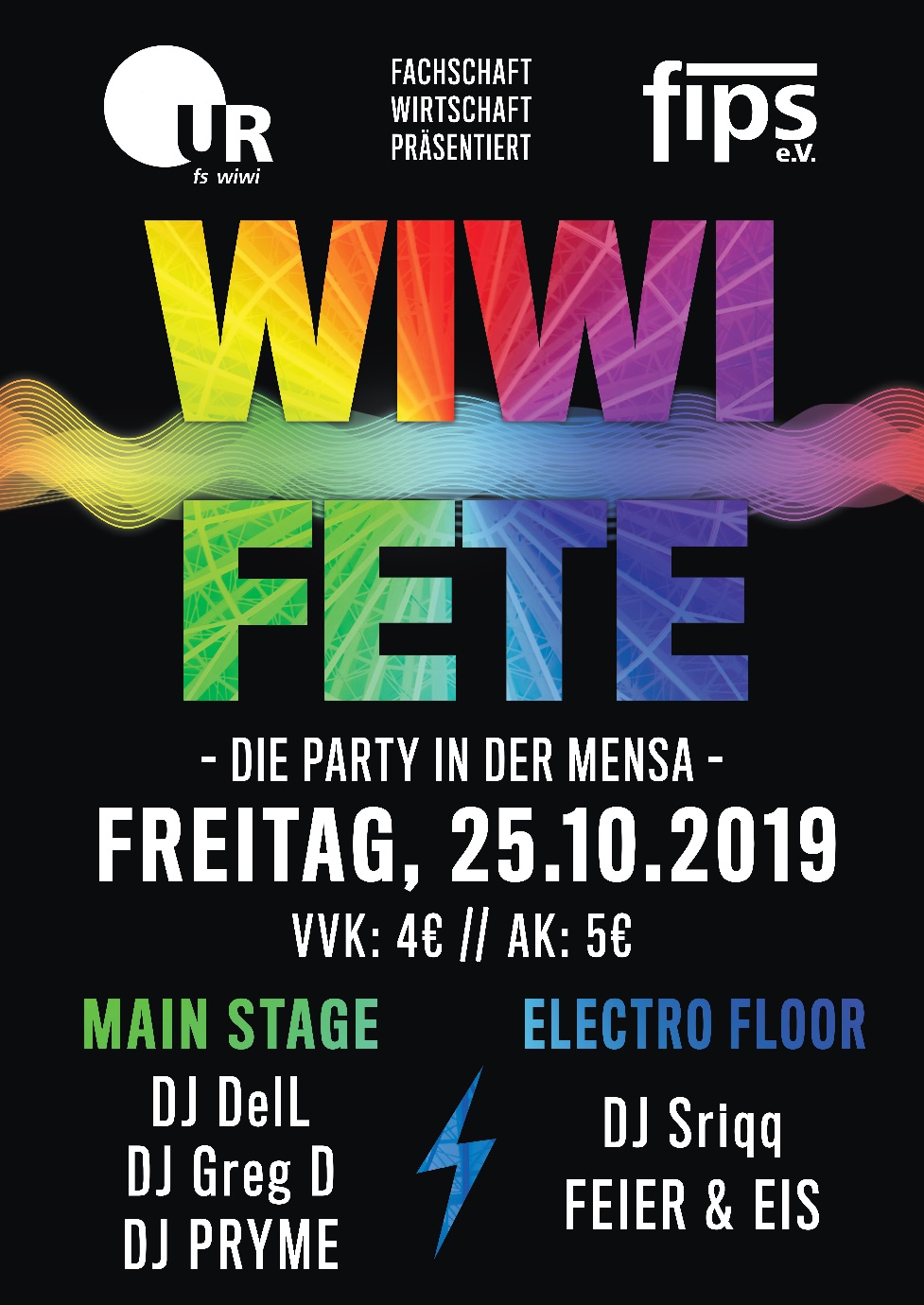 Fragen?
Email an info@fachschaft-wirtschaft.de

Fachschafts-Forum 	
			www.fachschaft-wirtschaft.de

Erstsemester Facebookgruppe: „Wiwi Erstsemester Uni Regensburg 2019“

Oder einfach vorbeischauen - RW(S) 003
[Speaker Notes: Offene Beträge für Ersti Woche]
Vielen Dank für Eure Aufmerksamkeit!
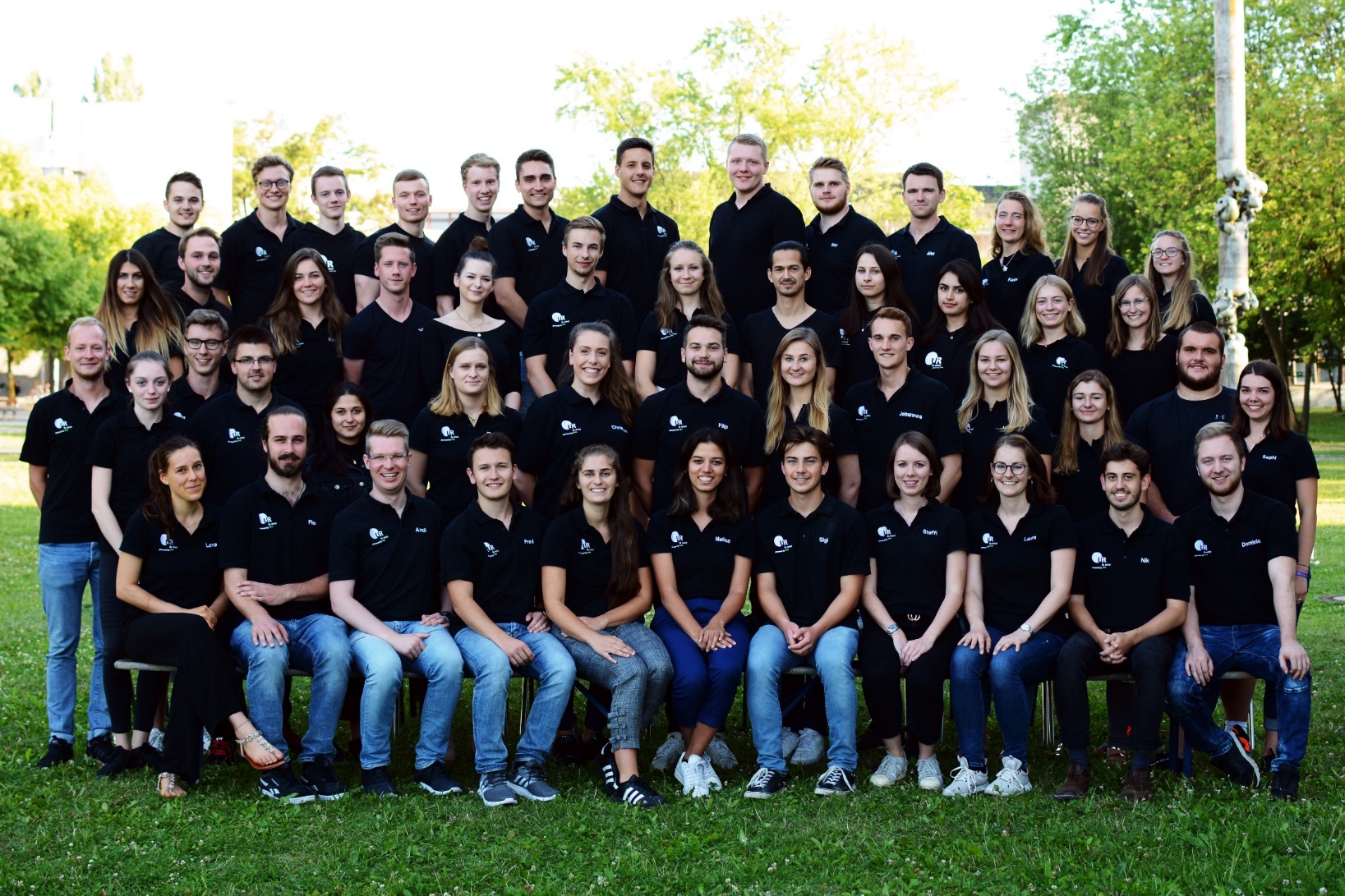